Союзы  в  предложении  и  тексте
Цели:
 1. Определить роль союзов в  предложении и тексте.
2. Учиться  правильно  ставить знаки препинания в предложениях с союзами.
3. Используя возможности темы, способствовать развитию и открытию.
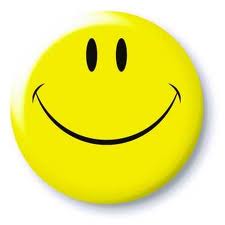 Автор  урока
Минкина Надежда Михайловна,
ГБОУ  СОШ №639  Невского района
  Санкт -  Петербурга
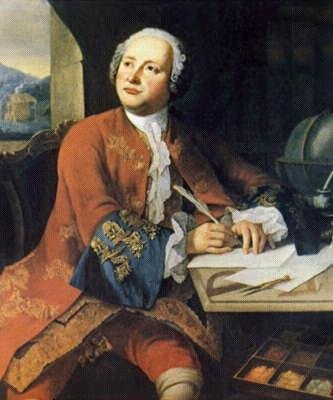 « …Союзы не что иное суть, как средства, которыми идеи соединяются».
М.В.Ломоносов
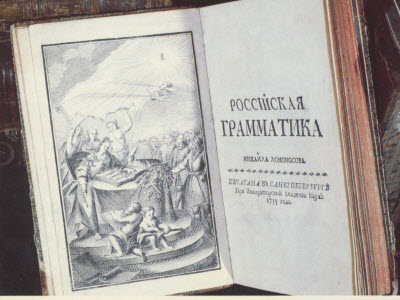 Дуб  в  Михайловском парке…  Ему  более  двухсот    лет…
«Никто  мне  не  страшен,  потому  что  корнями  я  за  землю  держусь», – так  сказал  могучий  Дуб
Противопоставляют
Соединяют
Разделяют
Связывают
однородные члены
Связывают ПП в составе СП
Связывают предложения и абзацы в тексте
Роль  союзов
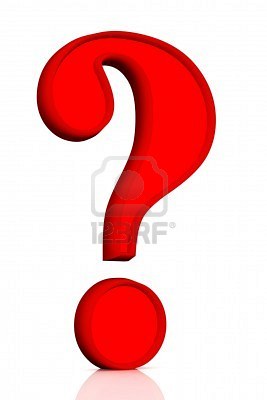 Роль союзов в тексте
(эксперимент)
Душно стало в сакле,  и я вышел на воздух освежиться.
Ночь уже ложилась на горы, и туман начинал бродить по ущельям.
Выстрел раздался. Пуля оцарапала мне колено. Я невольно сделал несколько шагов вперед, чтоб поскорей удалиться от края.
П
О

У
П
О
Т
Р
Е
Б
Л
Е
Н
И
Ю
Одиночные
(Я видел листву золотую и пурпурную, алую, фиолетовую, коричневую)
Повторяющиеся
(Такого  взлёта  духа, и ума, и мужества история не знала)
Двойные (составные)
(Его  насмешки  не  только  не  возмущали, но и  очень  веселили  меня)
Парное  соединение
(Русский  народ  смышлён и понятлив,  усерден и горяч ко всему  прекрасному)
Получи «5»
Сколько  запятых  в  данном  предложении?  
       Шквальный  и  яростный  ветер  безжалостно  и  властно  рвал  листву  с деревьев  и  кустов  и  с грохотом  и  лязгом  проносился  по  крышам и  балконам  домов
Получи «5»
Сложносочиненное  предложение,  перед  союзом  И  нужна  запятая.
Простое  предложение  с  однородными  членами,  перед  союзом  И запятая  не нужна.
Простое  предложение  с  однородными  членами,  перед  союзом  И  нужна  запятая.
Ночь  выдалась  облачная и тёмная ( )  и  луны  не  было.
Получи «5»
1. Сравнительный  метод  одинаково  необходим  как  в  анатомии,  так  и  в  социальной  науке.
  2. Туманы  у  нас  летом бывают  если  не  каждый  день, то  через  день  непременно.
3. Вид  большой  проснувшейся реки представляет  не  только величественное, сколько  страшное  и поразительное  зрелище.
4. Он  буянил  не  столько  для  удовольствия,  сколько  для  поддержания  духа.
Найди  предложение  с  ошибкой в употреблении союза
Получи «5»
Грин  начал  писать  и   создал  в  своих  книгах  мир  весёлых  и  смелых  людей  и  удивительных  событий.
Такого  взлёта  духа и  ума  и  мужества  история  не  знала.
Научные  гипотезы выдвинутые             учёными  дают толчок  развитию  как  самой науке  так и технике.
 Мальчишки  и  девчонки  их  мамы  и  папы  все  любят  цирк.
Найди  предложение  с  одной  запятой
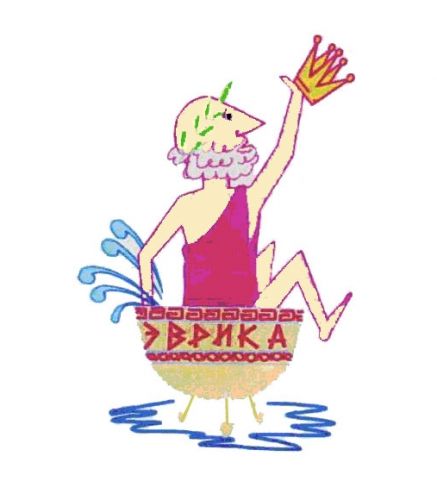 Состоялось  ли

  открытие?

    Какое?
Спасибо  всем
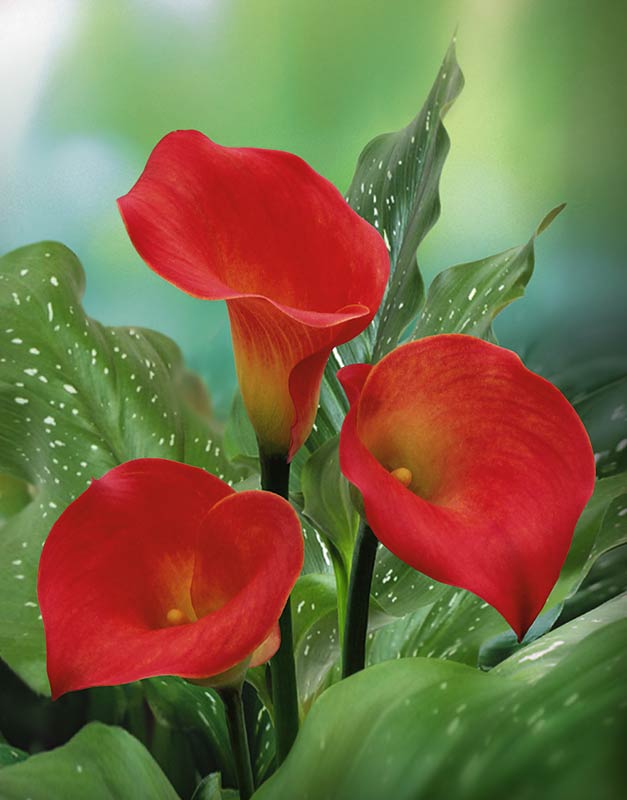 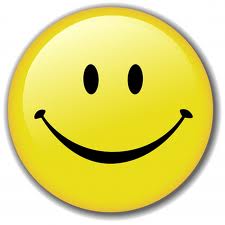